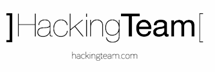 Fairs & Events 2015
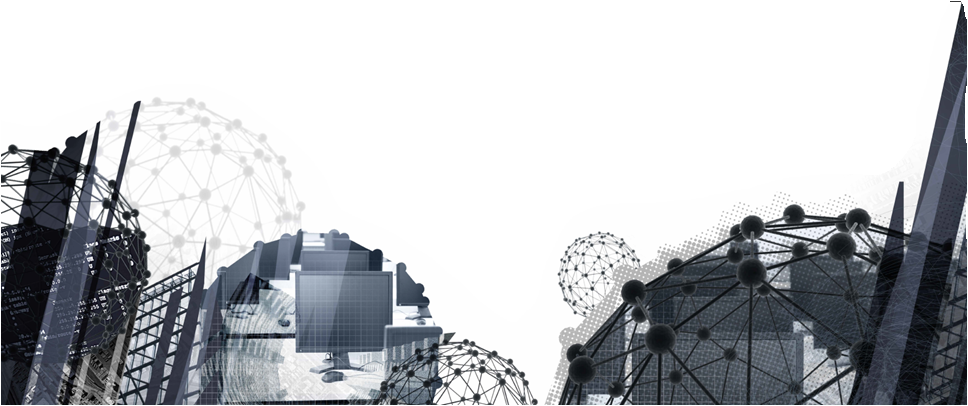 EVENTS
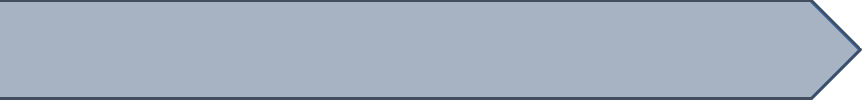 1Q 2015                             2Q 2015                            3Q 2015                         4Q 2015
Jan.      Feb.      Mar.          Apr.     May     June         July      Aug.      Sep.       Oct.      Nov.      Dec.
GSA
Singapore
03-05
Interpol World
Singapore  
14-16
IDEC 
Cartagena
01-05
ISS
 Johannesb.
27-29
DSEI UK 
London
15-18
Milipol
Parigi
20-23
Defense
 Security
Bangkok
02-05
ISS KL
01-03
ISS
Prague 
02-04
ADS UK 
Sec.&Policing 
10-12
LAAD
Rio de Jan.
14-17
NATIA
USA
SEECAT
Tokyo
Interpol G.A.
Rwanda
IDEX
Abu Dhabi  
22-26
ISS Dubai
16-18
ISS
Washing.
29-30
IACP
Chicago
24-27
KIDEC
Kuwait
22-26
ISS Mexico
27-28
Row Space/Stand construction
Shell Scheme/HT stand
To Be Registered
WORLDWIDE EVENTS
EUROPE
1Q: ADS Security&Policing (London-UK)
2Q: ISS (Prague-CZ)
3Q: DSEI (London-UK)
4Q: MILIPOL (Paris-FRANCE)
AMERICA
2Q: LAAD (Rio de Janeiro-BRAZIL) - IDEC (Cartagena-COLOMBIA)
3Q: NATIA (USA) – ISS (Washington-USA)
4Q: IACP (Chicago-USA) - ISS (Mexico City-MEXICO)
APAC – Asia&Pacific
1Q: GSA (SINGAPORE)
2Q: INTERPOL (SINGAPORE)
4Q: SEECAT (Tokyo-JAPAN) - DEFENCE SECURITY (Bangkok-THAILAND) – INTERPOL G.A. (Rwanda) - ISS (Kuala Lumpur-MALAYSIA)
GULF – Gulf&Africa
1Q: IDEX (Abu Dhabi-UAE) - ISS (Dubai-UAE)
3Q: ISS (Johannesburg-SOUTH AFRICA)
4Q: KIDEC (Kuwait-UAE)
2
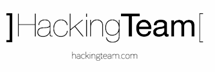